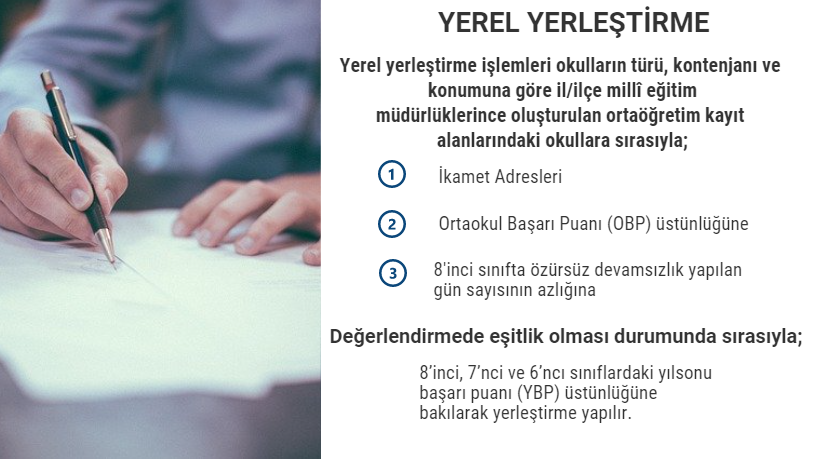 YEREL YERLEŞTİRME

KADIKÖY
ÜSKÜDAR
ÜMRANİYE
ATAŞEHİR
İlçelerinde bulunan ve OBP (Okul Başarı Puanı) ile öğrenci alan Anadolu Liselerinin 2023, 2022 ve 2021 Yerel yerleştirme başvurularına göre oluşmuş kapanış OBP’leri ekteki slaytlarda bulunmaktadır.
Bu yıl başvuruda bulunacak öğrencilerin OBP’lerinin ve okul kontenjanlarının  2024 sonuçlarını etkileyeceği tercih döneminde akılda tutulmalı, bu tablolar fikir edinmek için kullanılmalıdır.
Rehberlik ve Psikolojik Danışmanlık Birimi
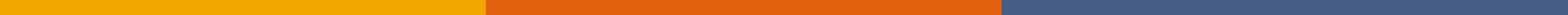 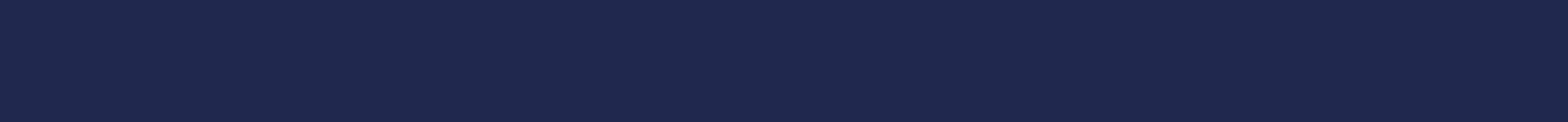 KADIKÖY İLÇESİ YEREL YERLEŞTİRME  İLE ÖĞRENCİ ALAN ANADOLU LİSELERİ VE SON GİREN ÖĞRENCİ OBP’Sİ

					 2023 OBP 	2022 OBP      2021 OBP
Mustafa Saffet Anadolu L.	    93,00		94.11	            96,77
Kazım İşmen Anadolu L.	    97,25		97.14	            96,39
İstanbul Kadıköy L.		    91,31		92.75	            94,01
Kemal Atatürk Anadolu L.	    92,05		92.56	            92,28
Melahat Akkutlu Anadolu L.	    95,84		93.78	            92,01
Suadiye Hacı Mustafa Tar.	    91,21		89.66	            91,73
Mehmet Beyazıd Anadolu L.	    91,14	    	89.84	            87,08
50.Yıl Tahran Anadolu L.	    84,65	    	84.44	            82,19
Fenerbahçe Anadolu L.	    83,75	              81.89	            81,52
OBP: 6., 7. ve 8. Sınıf yıl sonu notlarının ortalamasıdır.
ÜSKÜDAR İLÇESİ YEREL YERLEŞTİRME  İLE ÖĞRENCİ ALAN ANADOLU LİSELERİ VE SON GİREN ÖĞRENCİ OBP’Sİ

					      2023 OBP	2022 OBP      2021 OBP
Halide Edip Adıvar Anadolu L.         97,16	    96.65		96,65
Üsküdar Bülent Akarcalı A. L.	         95,93	    95.88	  	96,25
Çağrıbey Anadolu Lisesi	         94,76	    94.18	   	 95,12
Burhan Felek Anadolu Lisesi	         90,07	    90.03	    	 92,06
Çengelköy Şht Okan Altıparmak      80,46	    80.10	    	 89,37
Nursen Fuat Özdayı A.L.	          93,89	    91.27	 	 89,06
Üsküdar 15 Temmuz Gazileri A.L.    90,64	    90.02	   	 87,21
Necmeddin Okyay Anadolu L.          89,15	    83.37	    	 76,49
ÜMRANİYE İLÇESİ YEREL YERLEŞTİRME  İLE ÖĞRENCİ ALAN ANADOLU LİSELERİ VE SON GİREN ÖĞRENCİ OBP’Sİ

					2023 OBP 	2022 OBP      2021 OBP 
Erkut Soyak Anadolu L.	     94,75	    92.95	  91,92
Asiye Ağaoğlu Anadolu L.	     86,39	    87.14	  87,61
Eczacı Neşem Özlen Güray A.L.   84,29	    85.94	  84,22
Atakent Şehit Selçuk Paker A.L.   74,59	    79.80	   80,53
Ümraniye Merkez Anadolu L.  80,00	    80.55	   80,52
Zehra Asım Ülker Anadolu L.    71,14	    71.96	   71,97
ATAŞEHİR İLÇESİ YEREL YERLEŞTİRME  İLE ÖĞRENCİ ALAN ANADOLU LİSELERİ VE SON GİREN ÖĞRENCİ OBP’Sİ

					     2023 OBP   	2022 OBP      2021 OBP 

Ataşehir Anadolu Lisesi	       93,66	   91.40	94,91
Ataşehir Mustafa Kemal A.L.   92,00	   89.42	 89,75
Aşık Veysel Anadolu Lisesi       90,87	   84.62	 89,52
Ataşehir Rotary Anadolu L.      89,27	   87.65	 87,41
Mehmet Rauf Anadolu Lisesi  75,10	   64.29	 75,37
Harezmi Anadolu Lisesi	       84,62	   79,69